Sexual Exploitation: Connecting the Dots in Real Life.
“The Intersection of Child Pornography and Human Trafficking” 





Consider This! A National Conversation 
On Protecting Our Children from the Harmful Effects of Pornography
October 15-16, 2016
Trinidad and Tobago, Port of Spain
Marginalized. Masked. Missed.™
An Important Message from the Presenter.
Pornography | Human Trafficking
One of the largest criminal enterprises in the world involving human beings as a commodity for profit. 

A person can be sold, traded and exploited across multiple trafficking schemes over and over again, making the trafficking of persons a lucrative business with less risk than arms and drug dealing, but an even more dangerous enterprise for individual victims, families and communities.
Criminal activity which involves complex victimization across multiple trafficking and exploitive schemes.
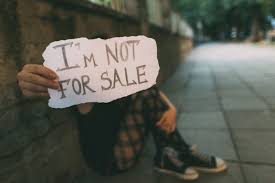 Child Trafficking Schemes
Prostitution | Escort Services
Commercial | Residential brothels
Traveling Sales Crews
Peddling Ring
Hair Braiding Salons	
Homes – Domestic Servants
Gangs – (drugs | theft | guns) 
Marginalized Communities
Agriculture | Seasonal Work
Strip Clubs | Exotic Dance Clubs
Child Pornography | Sex Tourism
Phone Sex Companies | Internet 
Restaurants | Construction sites
Families | Child Brides
Educational Institutions 
Sports | Entertainment
Trafficking Schemes
Communities
Justice Systems
Child Welfare Systems
Moving Vulnerable Populations from the “Margins” to the “Middle”
INTERSECTIONALITY
Vulnerable Populations in Child Welfare Systems
Detention Centers
Justice-Involved Youth

Foster Care | Shelter Care 
Residential Treatment Centers
Transitional living group homes
Transitional living apartments (aging | aged out) 

 MINORITY
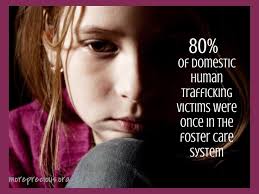 Marginalized
How the intersection of  Social Determinants contribute to the vulnerability of marginalized populations, making them an easy target for child pornography and intersecting human trafficking schemes. 

Individuals
Families
Communities 


Tricked. Traumatized. Trafficked.™
Health Disparities
Poverty
Education
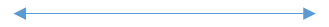 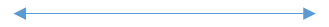 Employment/Unemployment 
Food Deserts
Access to Transportation
Access to Education
Access to Stable Housing
Access to Health Care
Access to Mental Health 
Chronic Illness
STI | STD
Sexual Violence
Communicable Diseases
Physical Injuries
Access to quality education  
Drop-out | School to Prison
Digital Divide 
Vision | Hearing 
Intellectual Disabilities
Developmental Disabilities
Societal Norms
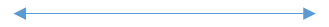 PORN CULTURE  & HUMAN TRAFFICKING
Intersectionality
TRAUMA
VULNERABILITIES
Race, Ethnicity, Culture
Linguistic, Faith, Family
Gender, Sexual Identity
Personal | Property Crimes
Incarceration 
Drugs | Alcohol
Prostitution | Loitering 
Debtors Court
Socioeconomics
Bipolar | PTSD
Addictions 
Family History
Stockholm Syndrome 
Suicide | Suicidal Ideation
Cutting | Other
Natural Disasters
Community segregation
Physical | Social barriers
Exposure to toxins |hazards
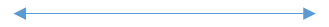 © Sunny Slaughter Consulting 2016
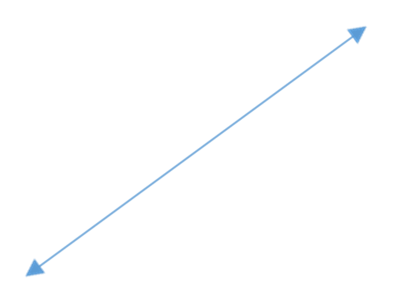 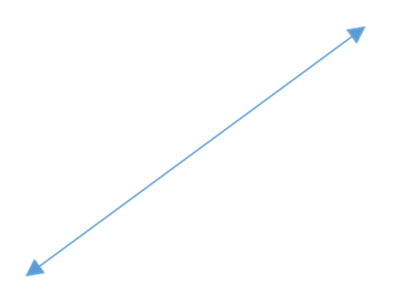 Social Justice
Environmental
Mental Health
The MYTH:  Media and Messaging on “the face” of 
Human Trafficking
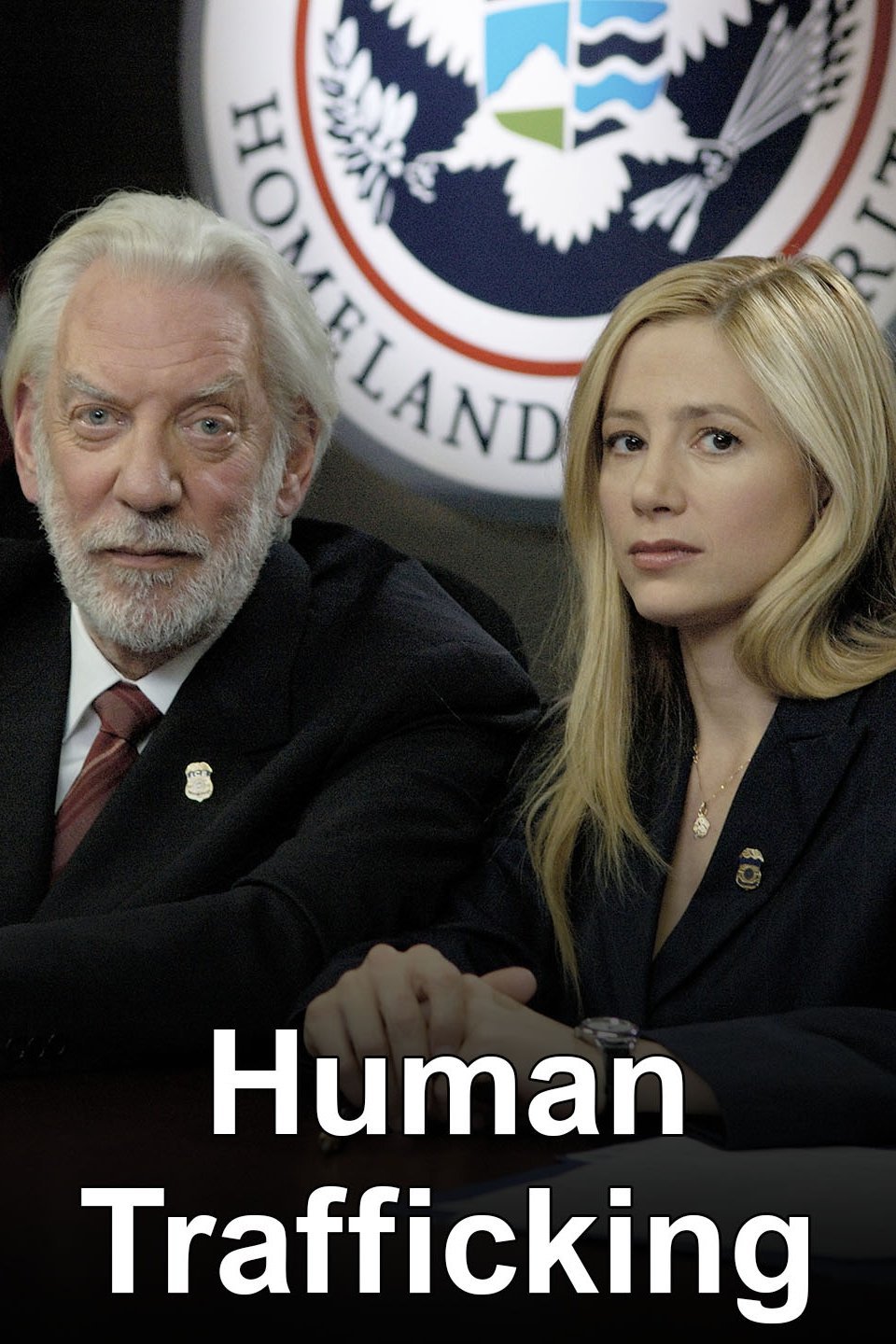 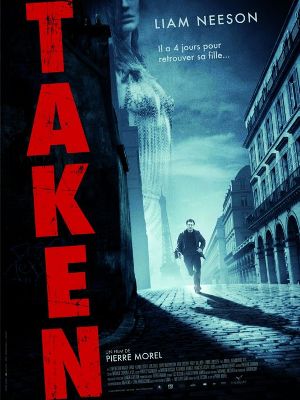 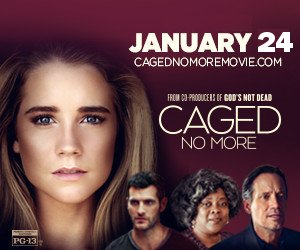 Masked

Foster Care | Aged-Out **
Runaways |Throwaways
Justice-Involved Youth
Homeless | Transient
LGBTQ (all other self-identified)
Intellectual |Developmental Disability
Mental Health (Diagnosed |Undiagnosed)
Teen Parents 
Unemployed | Employed 
​Victims with addictions
Victims of other crimes 

Minority – Racial | Ethnic | Linguistic
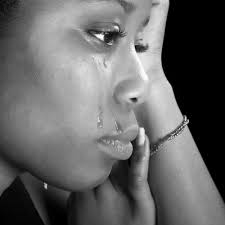 Cultural Competency
Responsive Delivery of Care
Missed
Recognize the additional barriers created by human trafficking victimization which are missed “Opportunities” to close the gap between maltreatment which brings children “into” the purview and care of CWS and Justice Systems, and those exacerbated or created while “within” the care of CWS and Justice Systems.
TIC Response Teams
Trauma Informed Care Response Teams are designated individuals across multiple disciplines who are highly skilled, trained and prepared in the complexity and nuances of child pornography/ human trafficking criminal behavior and victimization. 
Team members can work with victims of all forms of human trafficking.
Represent a broad spectrum of cultural, racial and ethnic diversity to assess and assist individuals, families and communities in responsive delivery of appropriate services and support.
Vet, verify and coordinate service providers and organizational programs for engagement with victims.
Checking the Boxes!
The maltreatment and abuse of children requires the intervention of multiple agencies that are responsible for providing clear, concise and consistent policies, practices and processes, which meet the needs of  “individual” victims, while taking into consideration the racial, cultural, ethic and linguistic necessities of the victims family. This allows them to live free from harm, reduce trauma and barriers, and in a way that is respectful of their rights to survive and thrive within their own societal structure.
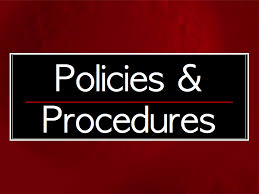 Policies that are specific for identifying, assessing and responding to human trafficking victimization and exploitation which is often exacerbated by CWS.
Compliance with all laws and timelines relating to reporting, monitoring and training. 
Vetting and verifying new and existing service providers which may be used to assist and support victims of human trafficking and their families.
Identifying gaps in existing policies and services.
Comprehensive training and assessment of staff who are “specifically” best suited to respond to human trafficking victimization.
Review of professional ethics and organizational practices to ensure cultural competency, diversity and inclusion for delivery of care for human trafficking victims and families.  
Establish best practices that are specifically designed to meet the individual needs of human trafficking victims while addressing the vast nuances which exacerbate trauma and vulnerabilities experienced by human trafficking victims.
Effective and efficient processes which allow for better monitoring of children and families engaged in systems.
Identifying, training and monitoring of families and agencies to deliver culturally competent services and support to children who have been exploited or trafficked.
Streamlining reunification, foster-care and adoption services which allow for stabilization of children who are at greater risk for exploitation. 
What new systems are required for organizations and service providers to be in compliance with laws and organizational policies.
DO NO HARM!
Promote transparency, work to reduce failures, close gaps and provide fluid services best serve children and reduce further fracturing of a child’s future.  

“It takes the courage of the collective conscience, that refuses to contribute to the continued unethical behaviors of individuals, organizations and systems, that ignore the needs of marginalized minority children who are at increased vulnerability for human trafficking schemes.” sss 

Be a Voice and Champion for ALL children who are Tricked. Traumatized. Trafficked.™
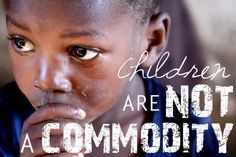 What are YOU really willing to do for OTHERS?
Presenter Contact Information
Sunnetta “Sunny” Slaughter
CEO/Principal Consultant
Sunny Slaughter Consulting, LLC
SME/Human Trafficking Expert
DHS Law Enforcement Instructor | Consultant 
Website:   www.sunnyslaughter.com 
Phone:      205-538-1422
Email:  thesunnyslaughter@gmail.com
LinkedIn:  Sunny Slaughter
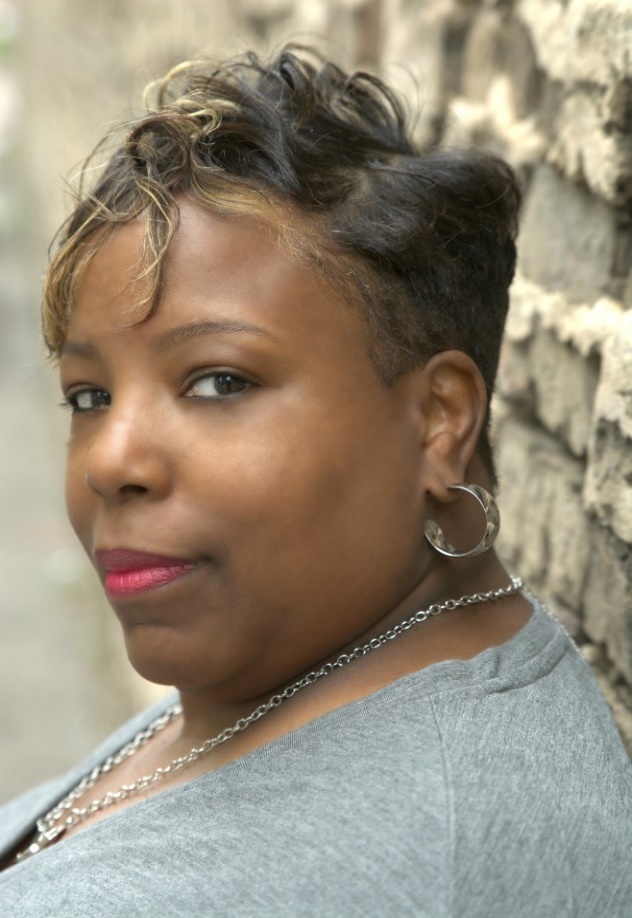